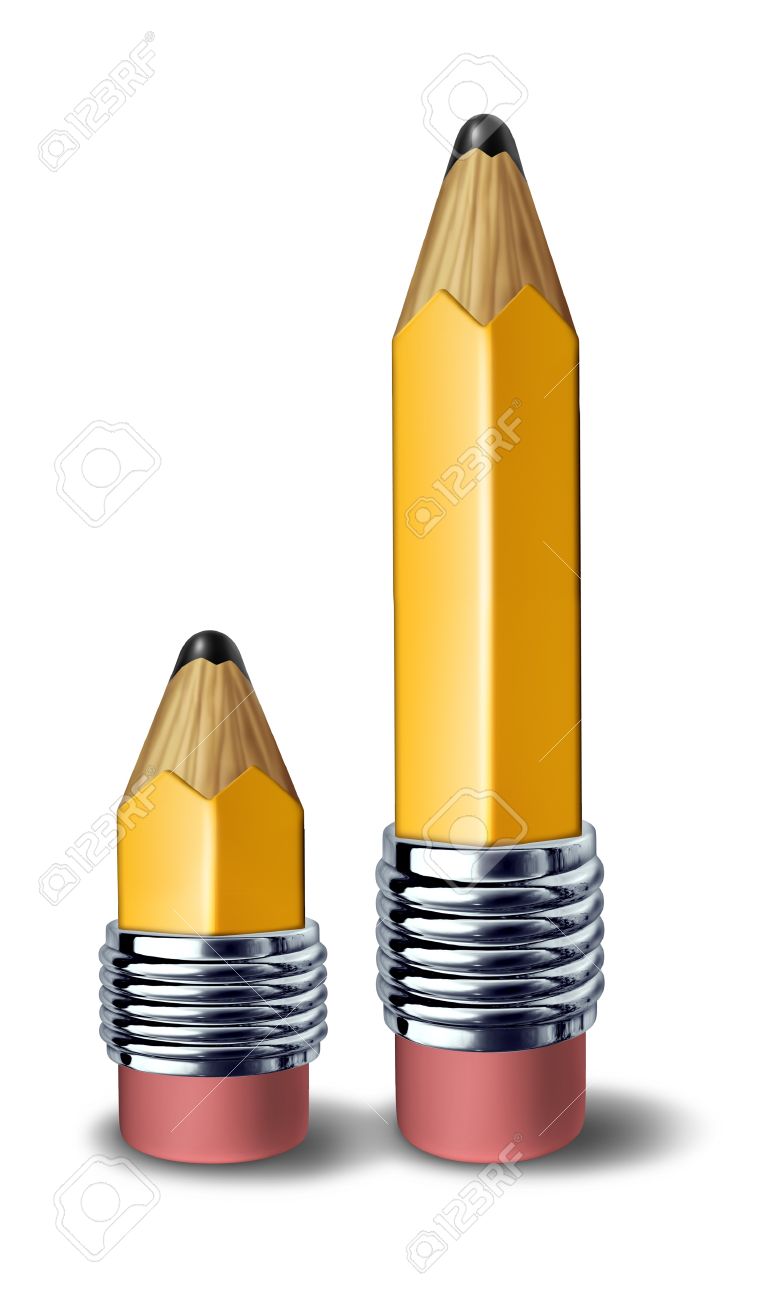 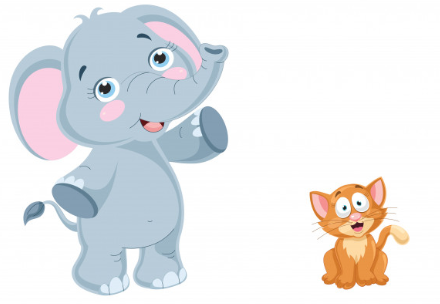 BIGSMALL
VAMOS A DIFERENCIAR EL TAMAÑO DE LAS COSAS.
Ingresa a este link con la ayuda de tus padres para cantar una canción con las palabras big y small
https://www.youtube.com/watch?v=ho0jqU6L88U
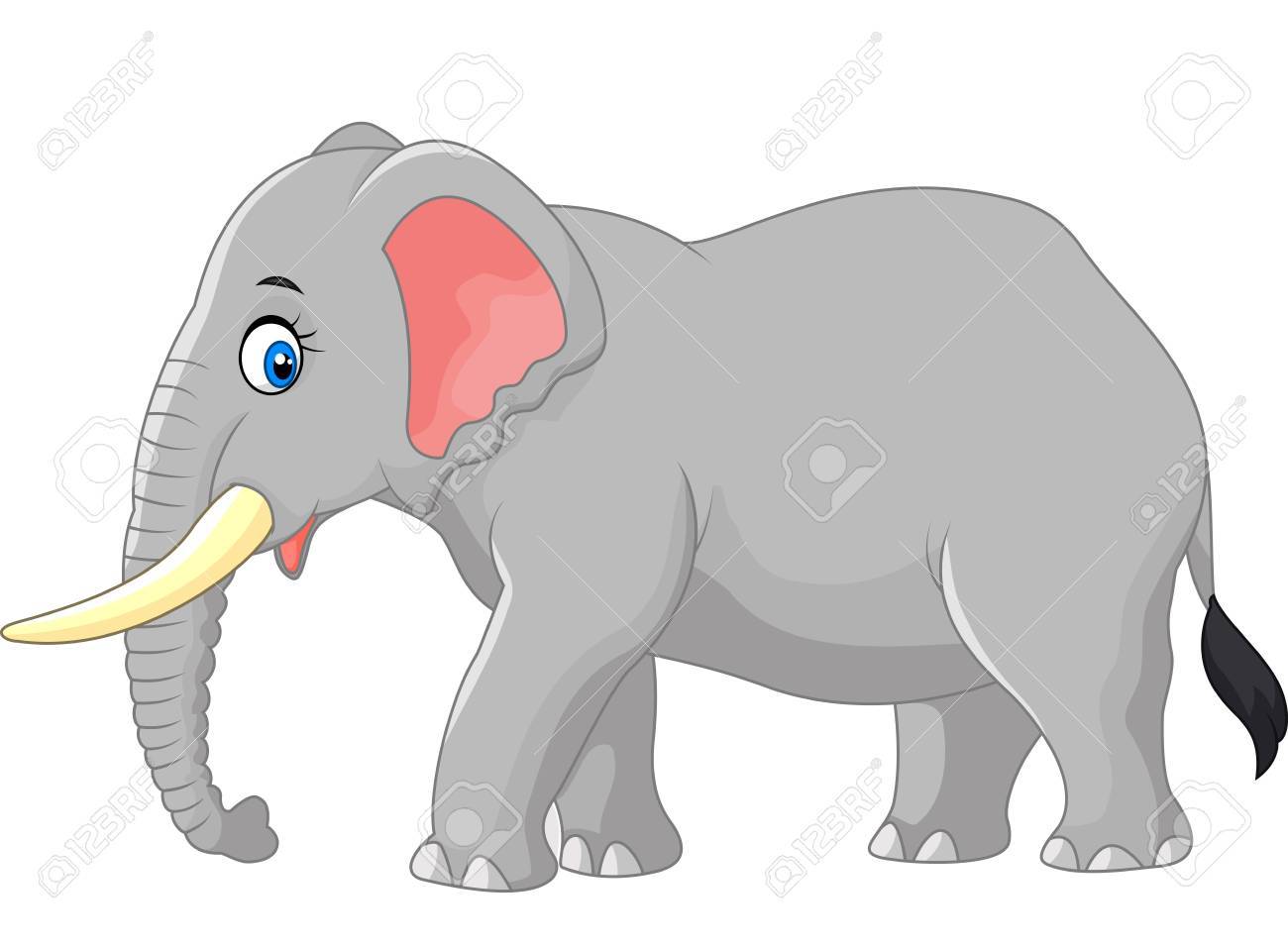 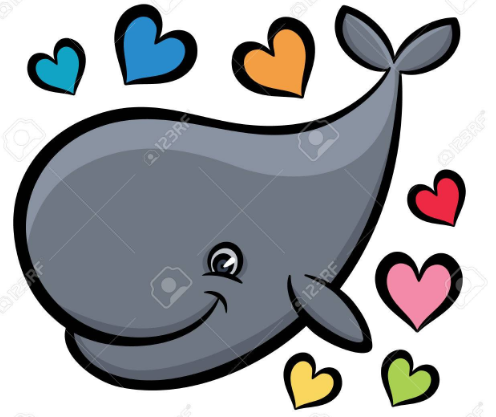 BIG
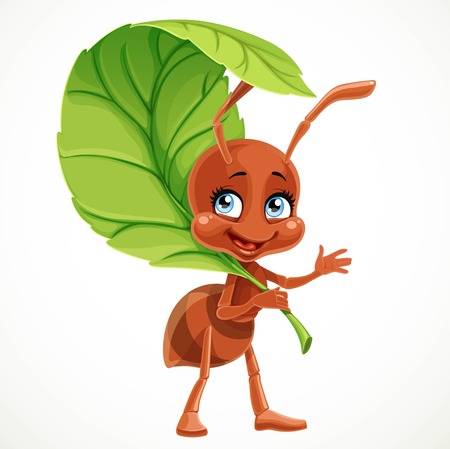 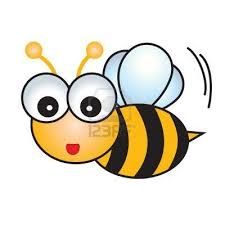 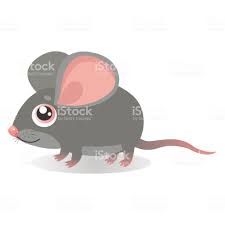 SMALL
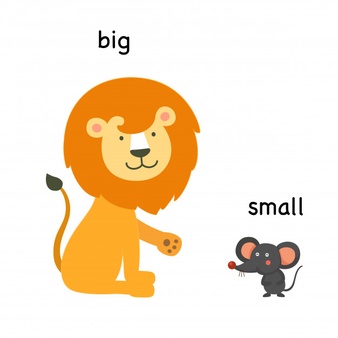 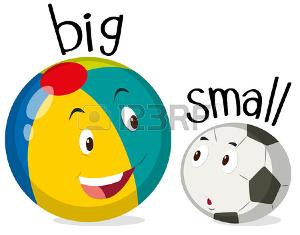 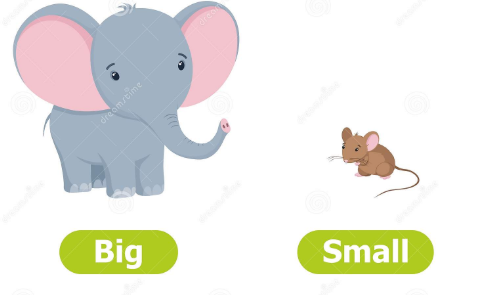